Sign
TEMPORARY CONSTRUCTION SIGN FOR 
RURAL DEVELOPMENT PROJECTS
96 in.
Project Title
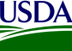 United States
Department of Agriculture
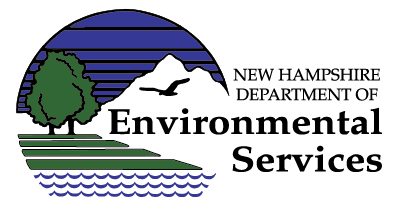 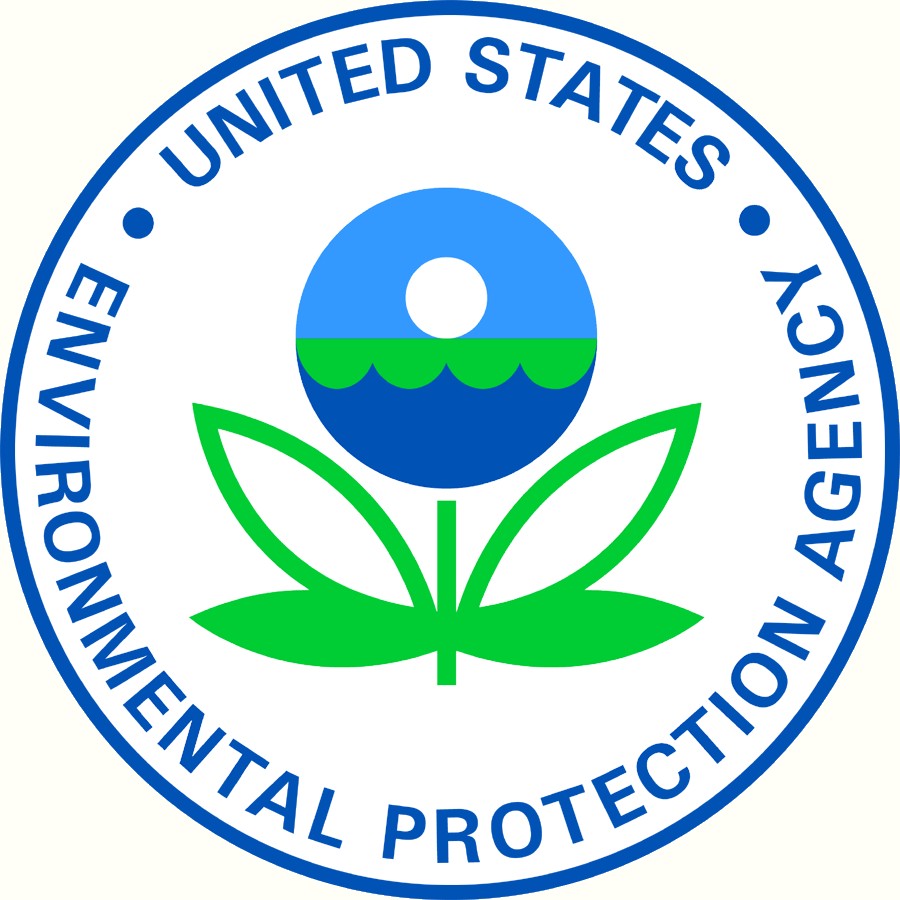 48 in.
Financed by United States Department of Agriculture (USDA) Rural Development and the New Hampshire Department of Environmental Services
USDA is an equal opportunity provider, employer and lender.
Miter edge at all corners
Left border is determined using longest line centered on the sign providing equal borders.
¾” High density overlay plywood signboard or other approved material suitable for signs.
Recommended fonts: Helvetica, Arial, or Myriad Pro
Updated 6/26/2023
COLORS
WATER SUPPLY IMPROVEMENT
Banner outline is blue
Font is blue
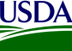 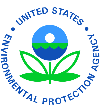 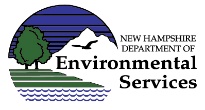